The Java Collections Framework
Chapters 7.5
Outline
Introduction to the Java Collections Framework
Iterators
Interfaces, Abstract Classes and Classes of the Java Collections Framework
Outline
Introduction to the Java Collections Framework
Iterators
Interfaces, Abstract Classes and Classes of the Java Collections Framework
The Java Collections Framework
We will consider the Java Collections Framework as a good example of how to apply the principles of object-oriented software engineering (see Lecture 1) to the design of classical data structures.
The Java Collections Framework
A coupled set of classes and interfaces that implement commonly reusable collection data structures. 
Designed and developed primarily by Joshua Bloch (currently Chief Java Architect at Google).
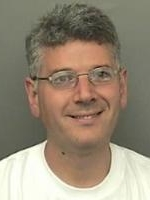 What is a Collection?
An object that groups multiple elements into a single unit.
Sometimes called a container.
What is a Collection Framework?
A unified architecture for representing and manipulating collections. 
Includes: 
Interfaces: A hierarchy of ADTs. 
Implementations
Algorithms: The methods that perform useful computations, such as searching and sorting, on objects that implement collection interfaces. 
These algorithms are polymorphic: that is, the same method can be used on many different implementations of the appropriate collection interface.
History
Apart from the Java Collections Framework, the best-known examples of collections frameworks are the C++ Standard Template Library (STL) and Smalltalk's collection hierarchy.
Benefits
Reduces programming effort: By providing useful data structures and algorithms, the Collections Framework frees you to concentrate on the important parts of your program rather than on the low-level "plumbing" required to make it work. 
Increases program speed and quality: Provides high-performance, high-quality implementations of useful data structures and algorithms. 
Allows interoperability among unrelated APIs: APIs can interoperate seamlessly, even though they were written independently. 
Reduces effort to learn and to use new APIs
Reduces effort to design new APIs
Fosters software reuse: New data structures that conform to the standard collection interfaces are by nature reusable.
Where is the Java Collections Framework?
Package java.util.
In this lecture we will survey the interfaces, abstract classes and classes for linear data structures provided by the Java Collections Framework.
We will not cover all of the details (e.g., the exceptions that may be thrown).
For additional details, please see
Javadoc, provided with your java distribution.
Comments and code in the specific java.util.*.java files, provided with your java distribution.
The Collections Java tutorial, available at http://docs.oracle.com/javase/tutorial/collections/index.html
Chan et al, The Java Class Libraries, Second Edition
Core Collection Interfaces
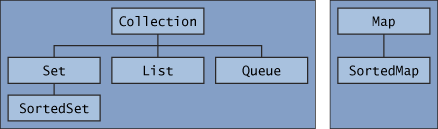 Outline
Introduction to the Java Collections Framework
Iterators
Interfaces, Abstract Classes and Classes of the Java Collections Framework
Traversing Collections in Java
There are two ways to traverse collections: 
using Iterators. 
with the (enhanced) for-each construct
Iterators
An Iterator is an object that enables you to traverse through a collection and to remove elements from the collection selectively, if desired. 
You get an Iterator for a collection by calling the collection’s iterator method.
Suppose collection is an instance of a Collection.  Then to print out each element on a separate line: 
	Iterator<E> it = collection.iterator();
	while (it.hasNext())
		System.out.println(it.next());
Note that next() does two things:
Returns the current element (initially the first element)
Steps to the next element and makes it the current element.
Iterators
Iterator interface:  
	public interface Iterator<E> { 
		boolean hasNext(); 
		E next(); 
		void remove(); //optional 
} 
hasNext() returns true if the iteration has more elements
next() returns the next element in the iteration.
throws exception if iterator has already visited all elements.  
remove() removes the last element that was returned by next. 
remove may be called only once per call to next 
otherwise throws an exception.
Iterator.remove is the only safe way to modify a collection during iteration
Implementing Iterators
Could make a copy of the collection.
Good:  could make copy private – no other objects could change it from under you.
Bad:  construction is O(n).
Could use the collection itself (the typical choice).
Good:  construction, hasNext and next are all O(1).
Bad: if another object makes a structural change to the collection, the results are unspecified.
The Enhanced For-Each Statement
Suppose collection is an instance of a Collection.  Then
	for (Object o : collection) 
		System.out.println(o); 
	prints each element of the collection on a separate line.
This code is just shorthand:  it compiles to use o.iterator().
The Generality of Iterators
Note that iterators are general in that they apply to any collection.
Could represent a sequence, set or map.
Could be implemented using arrays or linked lists.
ListIterators
A ListIterator extends Iterator to treat the collection as a list, allowing 
access to the integer position (index) of elements
forward and backward traversal
modification and insertion of elements.
The current position is viewed as being either
Before the first element
Between two elements
After the last element
Iterator
ListIterator
ListIterators
Iterator
ListIterator
ListIterators support the following methods:
add(e):  inserts element e at current position (before implicit cursor)
hasNext()
hasPrevious()
previous():  returns element before current position and steps backward
next():  returns element after current position and steps forward
nextIndex()
previousIndex()
set(e): replaces the element returned by the most recent next() or previous() call
remove(): removes the element returned by the most recent next() or previous() call
Outline
Introduction to the Java Collections Framework
Iterators
Interfaces, Abstract Classes and Classes of the Java Collections Framework
Levels of Abstraction
Recall that Java supports three levels of abstraction:
Interface
Java expression of an ADT
Includes method declarations with arguments of specified types, but with empty bodies
Abstract Class
Implements only a subset of an interface.
Cannot be used to instantiate an object.
(Concrete) Classes
May extend one or more abstract classes
Must fully implement any interface it implements
Can be used to instantiate objects.
The Java Collections Framework (Ordered Data Types)
Iterable
Interface
Abstract Class
Collection
Class
List
Abstract
Collection
Queue
Abstract
List
Abstract
Queue
Priority
Queue
Abstract
Sequential
List
Vector
Array
List
Stack
Linked
List
The Iterable Interface
Allows an Iterator to be associated with an object.
The iterator allows an existing data structure to be stepped through sequentially, using the following methods:
hasNext() returns true if the iteration has more elements
next() returns the next element in the iteration.
throws exception if iterator has already visited all elements.  
remove() removes the last element that was returned by next. 
remove may be called only once per call to next 
otherwise throws an exception.
Iterator.remove is the only safe way to modify a collection during iteration
The Java Collections Framework (Ordered Data Types)
Iterable
Interface
Abstract Class
Collection
Class
List
Abstract
Collection
Queue
Abstract
List
Abstract
Queue
Priority
Queue
Abstract
Sequential
List
Vector
Array
List
Stack
Linked
List
The Collection Interface
Allows data to be modeled as a collection of objects.  In addition to the Iterator interface, provides interfaces for:	
Creating the data structure
add(e)
addAll(c)
Querying the data structure
size()
isEmpty()
contains(e)
containsAll(c)
toArray()
equals(e)
Modifying the data structure
remove(e)
removeAll(c)
retainAll(c)
clear()
The Java Collections Framework (Ordered Data Types)
Iterable
Interface
Abstract Class
Collection
Class
List
Abstract
Collection
Queue
Abstract
List
Abstract
Queue
Priority
Queue
Abstract
Sequential
List
Vector
Array
List
Stack
Linked
List
The Abstract Collection Class
Skeletal implementation of the Collection interface.
For unmodifiable collection, programmer still needs to implement:
iterator (including hasNext and next methods)
size
For modifiable collection, need to also implement:
remove method for iterator
add
The Java Collections Framework (Ordered Data Types)
Iterable
Interface
Abstract Class
Collection
Class
List
Abstract
Collection
Queue
Abstract
List
Abstract
Queue
Priority
Queue
Abstract
Sequential
List
Vector
Array
List
Stack
Linked
List
The List Interface
Extends the Collections interface to model the data as an ordered sequence of elements, indexed by a 0-based integer index (position).  
Provides interface for creation of a ListIterator
Also adds interfaces for:
Creating the data structure
add(e) – append element e to the list
add(i, e) – insert element e at position i (and shift elements at i and above one to the right).
Querying the data structure
get(i) – return element currently stored at position i
indexOf(e) – return index of first occurrence of specified element e
lastIndexOf(e) – return index of last occurrence of specified element e
subList(i1, i2)  – return list of elements from index i1 to i2
Modifying the data structure
set(i, e) – replace element currently stored at index i with specified element e
remove(e) – remove the first occurrence of the specified element from the list
remove(i) – remove the element at position i
The Java Collections Framework (Ordered Data Types)
Iterable
Interface
Abstract Class
Collection
Class
List
Abstract
Collection
Queue
Abstract
List
Abstract
Queue
Priority
Queue
Abstract
Sequential
List
Vector
Array
List
Stack
Linked
List
The Abstract List Class
Skeletal implementation of the List interface.
For unmodifiable list, programmer needs to implement methods:
get 
size
For modifiable list, need to implement
set
For variable-size modifiable list, need to implement
add
remove
The Java Collections Framework (Ordered Data Types)
Iterable
Interface
Abstract Class
Collection
Class
List
Abstract
Collection
Queue
Abstract
List
Abstract
Queue
Priority
Queue
Abstract
Sequential
List
Vector
Array
List
Stack
Linked
List
The ArrayList Class
Random access data store implementation of the List interface
Uses an array for storage.
Supports automatic array-resizing
Adds methods
trimToSize() – Trims capacity to current size
ensureCapacity(n) – Increases capacity to at least n 
clone() – Create copy of list
removeRange(i1, i2) – Remove elements at positions i1 to i2
RangeCheck(i):  throws exception if i not in range
writeObject(s): writes out list to output stream s
readObject(s): reads in list from input stream s
The Java Collections Framework (Ordered Data Types)
Iterable
Interface
Abstract Class
Collection
Class
List
Abstract
Collection
Queue
Abstract
List
Abstract
Queue
Priority
Queue
Abstract
Sequential
List
Vector
Array
List
Stack
Linked
List
The Vector Class
Similar to ArrayList.
But all methods of Vector are synchronized.
Uses an internal lock to prevent multiple threads from concurrently executing methods for the same vector object .
Other threads trying to execute methods of the object are suspended until the current thread completes.
Helps to prevent conflicts and inconsistencies in multi-threaded code
Vector is a so-called legacy class:  no longer necessary for new applications, but still in widespread use in existing code.
Synchronization can be achieved with ArrayLists and other classes of the Collections framework using synchronization wrappers (we will not cover this).
The Java Collections Framework (Ordered Data Types)
Iterable
Interface
Abstract Class
Collection
Class
List
Abstract
Collection
Queue
Abstract
List
Abstract
Queue
Priority
Queue
Abstract
Sequential
List
Vector
Array
List
Stack
Linked
List
The Stack Class
Represents a last-in, first-out (LIFO) stack of objects.
Adds 5 methods:
push()
pop()
peek()
empty()
search(e):  return the 1-based position of where an object is on the stack.
The Java Collections Framework (Ordered Data Types)
Iterable
Interface
Abstract Class
Collection
Class
List
Abstract
Collection
Queue
Abstract
List
Abstract
Queue
Priority
Queue
Abstract
Sequential
List
Vector
Array
List
Stack
Linked
List
The Abstract Sequential List Class
Skeletal implementation of the List interface.
Assumes a sequential access data store (e.g., linked list)
Programmer needs to implement methods
listIterator()
size()
For unmodifiable list, programmer needs to implement list iterator’s methods:
hasNext()
next()
hasPrevious()
previous()
nextIndex()
previousIndex()
For modifiable list, need to also implement list iterator’s
set(e)
For variable-size modifiable list, need to implement list iterator’s
add(e)
remove()
The Java Collections Framework (Ordered Data Types)
Iterable
Interface
Abstract Class
Collection
Class
List
Abstract
Collection
Queue
Abstract
List
Abstract
Queue
Priority
Queue
Abstract
Sequential
List
Vector
Array
List
Stack
Linked
List
The Queue Interface
Designed for holding elements prior to processing
Typically first-in first-out (FIFO)
Defines a head position, which is the next element to be removed.
Provides additional insertion, extraction and inspection operations.
Extends the Collection interface to provide interfaces for:
offer(e):  add e to queue if there is room (return false if not)
poll(): return and remove head of queue (return null if empty)
remove(): return and remove head of queue (throw exception if empty)
peek():  return head of queue (return null if empty)
element(): return head of queue (throw exception if empty)
The Java Collections Framework (Ordered Data Types)
Iterable
Interface
Abstract Class
Collection
Class
List
Abstract
Collection
Queue
Abstract
List
Abstract
Queue
Priority
Queue
Abstract
Sequential
List
Vector
Array
List
Stack
Linked
List
The LinkedList Class
Implements the List and Queue interfaces.
Uses a doubly-linked list data structure.
Extends the List interface with additional methods:
getFirst()
getLast()
removeFirst()
removeLast()
addFirst(e)
addLast(e)
These make it easier to use the LinkedList class to create stacks, queues and deques (double-ended queues).
The LinkedList Class
LinkedList objects are not synchronized by default.
However, the LinkedList iterator is fail-fast: if the list is structurally modified at any time after the iterator is created, in any way except through the Iterator's own remove or add methods, the iterator will throw a ConcurrentModificationException.
This is detected at the first execution of one of the iterator’s methods after the modification. 
In this way the iterator will hopefully fail quickly and cleanly, rather than risking arbitrary, non-deterministic behavior at an undetermined time in the future.
The Java Collections Framework (Ordered Data Types)
Iterable
Interface
Abstract Class
Collection
Class
List
Abstract
Collection
Queue
Abstract
List
Abstract
Queue
Priority
Queue
Abstract
Sequential
List
Vector
Array
List
Stack
Linked
List
The Abstract Queue Class
Skeletal implementation of the Queue interface.
Provides implementations for
add(e)
remove()
element()
clear()
addAll(c)
The Java Collections Framework (Ordered Data Types)
Iterable
Interface
Abstract Class
Collection
Class
List
Abstract
Collection
Queue
Abstract
List
Abstract
Queue
Priority
Queue
Abstract
Sequential
List
Vector
Array
List
Stack
Linked
List
The Priority Queue Class
Based on priority heap
Elements are prioritized based either on
natural order
a comparator, passed to the constructor.
Provides an iterator

We will study this in detail when we get to heaps!
The Java Collections Framework (Ordered Data Types)
Iterable
Interface
Abstract Class
Collection
Class
List
Abstract
Collection
Queue
Abstract
List
Abstract
Queue
Priority
Queue
Abstract
Sequential
List
Vector
Array
List
Stack
Linked
List
Summary
From this lecture you should understand:
The purpose and advantages of the Java Collections Framework
How interfaces, abstract classes and classes are used hierarchically to achieve some of the key goals of object-oriented software engineering.
The purpose of iterators, and how to create and use them.
How the Java Collections Framework can be used to develop code using general collections, lists, array lists, stacks and queues.
For More Details
Javadoc, provided with your java distribution.
Comments and code in the specific java.util.*.java files, provided with your java distribution.
The Collections Java tutorial, available at http://docs.oracle.com/javase/tutorial/collections/index.html
Chan et al, The Java Class Libraries, Second Edition